TEMEL NETWORK
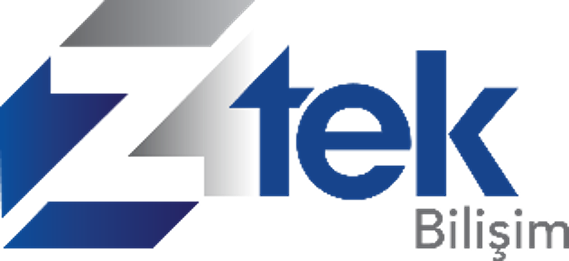 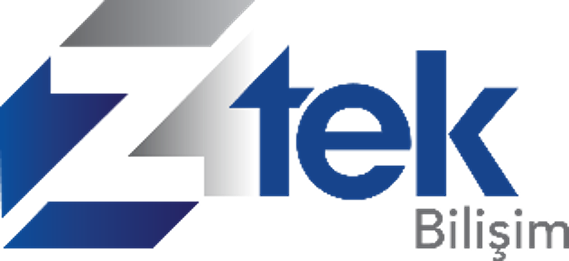 Hub
Switch
Router
Modem
Access Point
Controller
AĞ CİHAZLARI
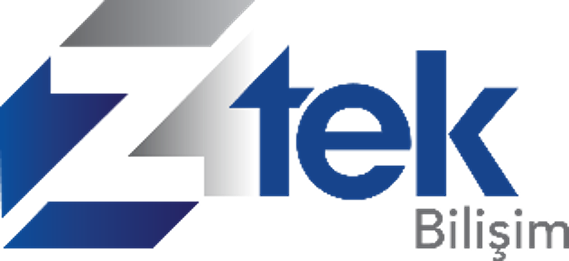 HUB
Hub, bağlı cihazlar arasında veri iletimi gerçekleştirmek için kullanılan, yönetimsel özellikleri bulunmayan ağ cihazlarındandır.
Hub, alıcı gözetmeksizin veriyi ağdaki tüm cihazlara iletir.
Tak çalıştır mantığıyla çalışır.
Networkte güvenlik tarafında açıklara neden olabileceği için kullanılmamalıdır.
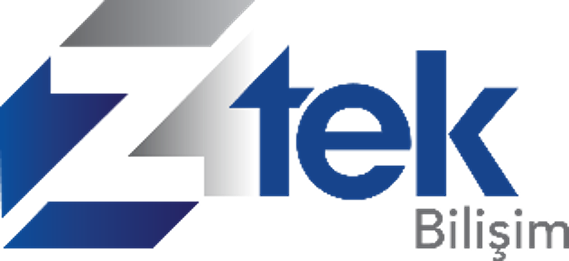 SWITCH
Switchler(anahtarlar), ağdaki cihazların birbirleriyle haberleşmesini sağlayan cihazlardır.
Gelen veriyi hub gibi ağdaki tüm cihazlara değil, sadece ilgili yere gönderilmesini sağlar.
Ağdaki gereksiz yayın trafiğini engeller.
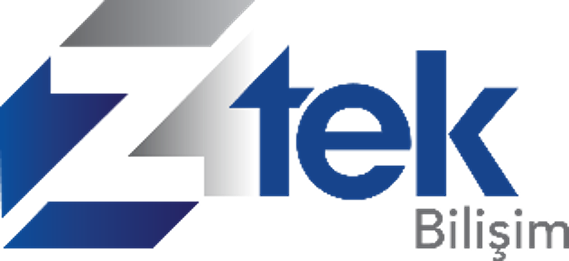 ROUTER
Router (yönlendirici), iki veya daha fazla farklı ağ arasında iletişim sağlayan ağ cihazıdır.
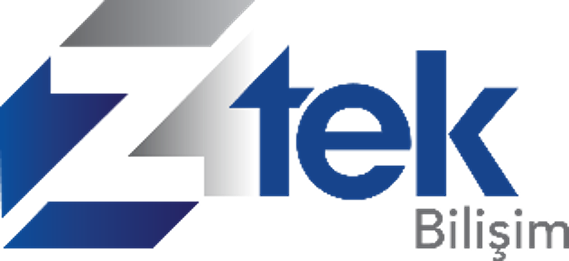 MODEM
Modemler, ISP’ler tarafından verilen, ağın internete çıkmasını sağlayan cihazlardır.

Günümüzde kullanılan çoğu modemde DHCP servisi, firewall vb. özellikler yer almaktadır.
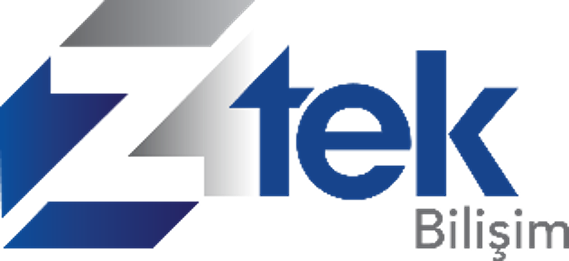 ACCESS POINT
Access Point, kablolu ağı kablosuz ağ gibi kullanmayı sağlayan cihazdır.
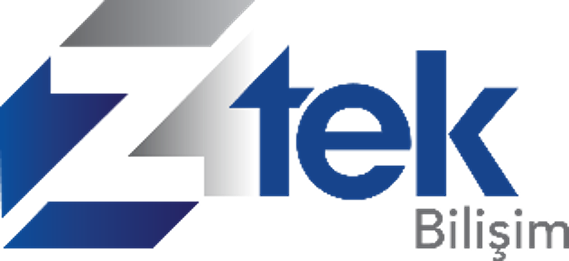 CONTROLLER
Wireless LAN Controller(WLC)’ler networkte yer alan access pointleri yönetmek ve konfigüre etmek için kullanılan cihazlardır.
Controller, kablosuz ağda kullanılan AP’lerin kanal ve frekanslarının yönetimini gerçekleştirir.
Controller, bir AP’de authenticate (kimliği doğrulanmış) olmuş kullanıcıların diğer AP’lerden de erişmesini sağlar.